OpenFabrics Interfaces
libfabric Tutorial
Overview
High-level Architecture
Low-level Interface Design
Simple Ping-pong Example
Advanced MPI Usage
SHMEM Usage
Overview
This tutorial covers libfabric as of the v1.1.1 release
Future versions might look a little different, but the v1.1 interface should remain available for a long time
Man pages, source, presentations all available at:
http://ofiwg.github.io/libfabric/
https://github.com/ofiwg/libfabric
Code on slides deliberately omits error checking for clarity
Developer Note
libfabric supports a sockets provider
Allows it to run on most Linux systems
Includes virtual Linux environments
Also runs on OS X
brew install libfabric
Acknowlegements
Contributors to this tutorial not present today:
Bob Russell, University of New Hampshire
Sayantan Sur, Intel
Jeff Squyres, Cisco
High-Level Architecture
High-Level Architecture
Interfaces and Services
Object-Model
Communication Models
Endpoints
Design Guidelines
Application driven API
Low-level fabric services abstraction
Extensibility built into interface
Optimal impedance match between applications and underlying hardware
Minimize software overhead
Maximize scalability
Implementation agnostic
Architecture
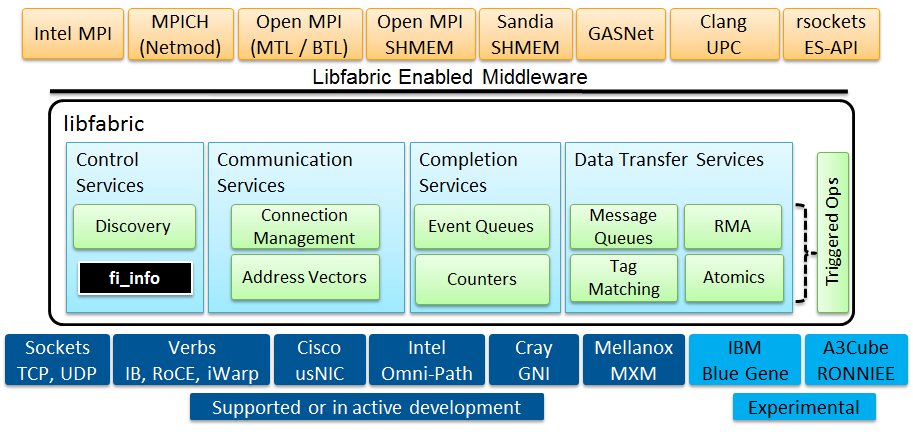 Control Services
Discover information about types of fabric services available
Identify most effective ways of utilizing a provider
Request specific features
Convey usage model to providers
Communication Services
Setup communication between processes
Support connection-oriented and connectionless communication
Connection management targets ease of use
Address vectors target high scalability
Completion Services
Asynchronous completion support
Event queues for detailed status
Configurable level of data reported
Separation between control versus data operations
Low-impact counters for fast notification
Data Transfer Services
Supports different communication paradigms:
Message Queues - send/receive FIFOs
Tag Matching - steered message transfers
RMA - direct memory transfers
Atomics - direct memory manipulation
High-Level Architecture
Interfaces and Services
Object-Model
Communication Models
Endpoints
Object-Model
Passive endpoints
Fabric
Event queues
Wait sets
Domain
Completions queues
Address vector
Memory regions
Completion counters
Active endpoints
Poll sets
Fabric Object
Represent a single physical or virtual network
Shares network addresses
May span multiple providers
Future: topology information
Passive endpoints
Fabric
Event queues
Wait sets
Domain
Completions queues
Address vector
Memory regions
Completion counters
Active endpoints
Poll sets
Domain Object
Logical connection into a fabric
Physical or virtual NIC
Boundary for associating fabric resources
Passive endpoints
Fabric
Event queues
Wait sets
Domain
Completions queues
Address vector
Memory regions
Completion counters
Active endpoints
Poll sets
Passive Endpoint
Used by connection- oriented protocols
Listens for connection requests
Often map to software constructs
Can span multiple domains
Passive endpoints
Fabric
Event queues
Wait sets
Domain
Completions queues
Address vector
Memory regions
Completion counters
Active endpoints
Poll sets
Event Queue
Report completion of asyn- chronous control operations
Report error and other notifications
Explicitly or implicitly subscribe for events
Often mix of HW and SW support
Usage designed for ease of use
Passive endpoints
Fabric
Event queues
Wait sets
Domain
Completions queues
Address vector
Memory regions
Completion counters
Active endpoints
Poll sets
Wait Set
Optimized method of waiting for events across multiple event queues, completion queues, and counters
Abstraction of wait object(s)
Enables platform specific, high-performance wait objects
Uses single wait object when possible
Passive endpoints
Fabric
Event queues
Wait sets
Domain
Completions queues
Address vector
Memory regions
Completion counters
Active endpoints
Poll sets
Active Endpoint
Data transfer communication portal
Identified by fabric address
Often associated with a single NIC
Hardware Tx/Rx command queues
Support onload, offload, and partial offload implementations
Passive endpoints
Fabric
Event queues
Wait sets
Domain
Completions queues
Address vector
Memory regions
Completion counters
Active endpoints
Poll sets
Active Endpoint Types
FI_EP_DGRAM
Unreliable datagram
FI_EP_MSG
Reliable, connected
FI_EP_RDM
Reliable Datagram Message
Reliable, unconnected
Completion Queue
Higher performance queues for data transfer completions
Associated with a single domain
Often mapped to hardware resources
Optimized to report successful completions
User-selectable completion format
Detailed error completions reported ‘out of band’
Passive endpoints
Fabric
Event queues
Wait sets
Domain
Completions queues
Address vector
Memory regions
Completion counters
Active endpoints
Poll sets
Remote CQ Data
Application data written directly into remote completion queue
InfiniBand immediate data
Support for up to 8 bytes
Minimum of 4 bytes, if supported
Counters
Lightweight completion mechanism for data transfers
Report only number of successful/error completions
Passive endpoints
Fabric
Event queues
Wait sets
Domain
Completions queues
Address vector
Memory regions
Completion counters
Active endpoints
Poll sets
Poll Set
Designed for providers that use the host processor to progress data transfers
Allows provider to use application thread
Allows driving progress across all objects assigned to a poll set
Can optimize where progress occurs
Passive endpoints
Fabric
Event queues
Wait sets
Domain
Completions queues
Address vector
Memory regions
Completion counters
Active endpoints
Poll sets
Memory Region
Local memory buffers exposed to fabric services
Permissions control access
Focused on desired application usage, with support for existing hardware
Registration of locally used buffers
Passive endpoints
Fabric
Event queues
Wait sets
Domain
Completions queues
Address vector
Memory regions
Completion counters
Active endpoints
Poll sets
Memory Registration Modes
FI_MR_BASIC
MR attributes selected by provider
Buffers identified by virtual address
Application must exchange MR parameters
FI_MR_SCALABLE
MR attributes selected by application
Buffers accessed starting at address 0
Eliminates need to exchange MR parameters
Address Vector
Store peer addresses for connectionless endpoints
Map higher level addresses to fabric specific addresses
Designed for high scalability
Enable minimal memory footprint
Optimized address resolution
Supports shared memory
Passive endpoints
Fabric
Event queues
Wait sets
Domain
Completions queues
Address vector
Memory regions
Completion counters
Active endpoints
Poll sets
Address Vector Types
FI_AV_MAP
Peers identified using a 64-bit fi_addr_t
Provider can encode fabric address directly
Enables direct mapping to hardware commands
FI_AV_TABLE
Peers identified using an index
Minimal application memory footprint (0!)
May require lookup on each data transfer
High-Level Architecture
Services
Object-Model
Communication Models
Endpoints
Connected Endpoints
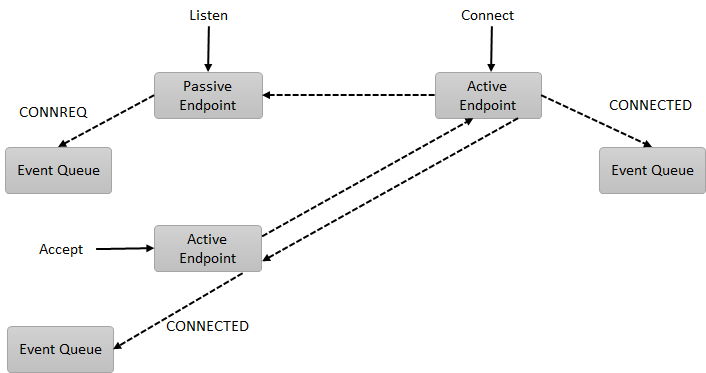 Connectionless Endpoints
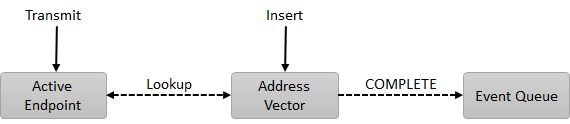 High-Level Architecture
Services
Object-Model
Communication Models
Endpoints
Basic Endpoint
Simple endpoint configuration
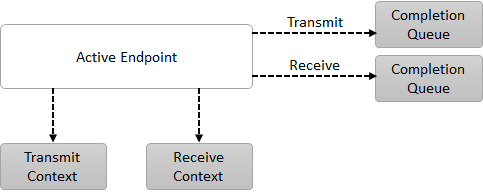 Tx/Rx completions may go to the same or different CQs
Tx/Rx command ‘queues’
Shared Contexts
Endpoints may share underlying command queues
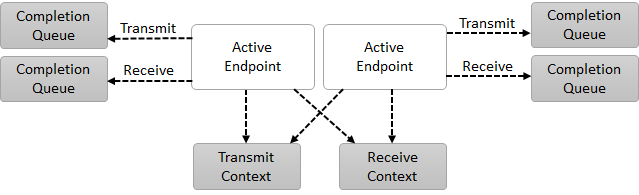 CQs may be dedicated or shared
Enables resource manager to select where resource sharing occurs
Scalable Endpoints
Targets lockless, multi-threaded usage
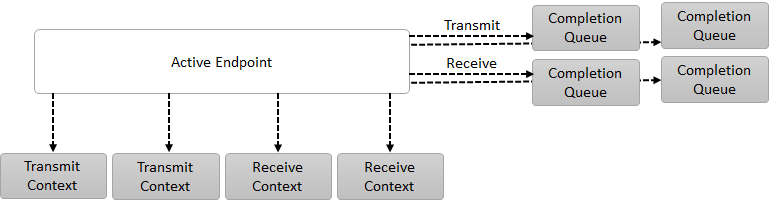 Each context may be associated with its own CQ
Single addressable endpoint with multiple command queues
Low-Level Interface Design
Low-Level Design
Control Interface
Capability and Mode Bits
Attributes
Control Interface - getinfo
Modeled after getaddrinfo / rdma_getaddrinfo
Explicit versioning for forward compatibility
int fi_getinfo(uint32_t version,
const char *node,
const char *service,
uint64_t flags,
struct fi_info *hints,
struct fi_info **info);
Hints used to filter output
Returns list of fabric info structures
Control Interface - fi_info
Primary structure used to query and configure interfaces
struct fi_info {
    struct fi_info        *next;
    uint64_t   	 	      caps;
    uint64_t              mode;
    ...
};
caps and mode flags provide simple mechanism to request basic fabric services
Control Interface - fi_info
Enables apps to be agnostic of fabric specific addressing (FI_FORMAT_UNSPEC) ..
struct fi_info {
    ...
    uint32_t          addr_format;
    size_t            src_addrlen;
    size_t            dest_addrlen;
    void              *src_addr;
    void              *dest_addr;
    ...
};
But also supports apps wanting to request a specific source or destination address
Apps indicate their address format for all APIs up front
Control Interface - fi_info
Links to attributes related to the data transfer services that are being requested
struct fi_info {
    ...
    fid_t                 handle;
    struct fi_tx_attr     *tx_attr;
    struct fi_rx_attr     *rx_attr;
    struct fi_ep_attr     *ep_attr;
    struct fi_domain_attr *domain_attr;
    struct fi_fabric_attr *fabric_attr;
};
Apps can use default values or request minimal attributes
Low-Level Design
Control Interface
Capability and Mode Bits
Attributes
Capability Bits
Basic set of features required by application
Desired features and services requested by application
Primary - application must request to enable
Secondary - application may request
Provider may enable if not requested
Providers enable capabilities if requested, or if it will not impact performance or security
Capabilities
Specify desired data transfer services (interfaces) to enable
Overrides default capabilities; used to limit functionality
FI_READ
FI_WRITE
FI_SEND
FI_RECV
FI_REMOTE_READ
FI_REMOTE_WRITE
FI_MSG
FI_RMA
FI_TAGGED
FI_ATOMIC
Capabilities
Receive oriented capabilities
FI_SOURCE
Source address returned with completion data
Enabling may impact performance
FI_DIRECTED_RECV
Use source address of an incoming message to select receive buffer
FI_MULTI_RECV
Support for single buffer receiving multiple incoming messages
Enables more efficient use of receive buffers
FI_NAMED_RX_CTX
Used with scalable endpoints
Allows initiator to direct transfers to a desired receive context
Capabilities
FI_RMA_EVENT
Supports generating completion events when endpoint is the target of an RMA operation
Enabling can avoid sending separate message after RMA completes
FI_TRIGGER
Supports triggered operations
Triggered operations are specialized use cases of existing data transfer routines
FI_FENCE
Supports fencing operations to a given remote endpoint
Mode Bits
Provider requests to the application
Requirements placed on the application
Application indicates which modes it supports
Requests that an application implement a feature
Application may see improved performance
Cost of implementation by application is less than provider based implementation
Often related to hardware limitations
Mode Bits
FI_CONTEXT
Application provides ‘scratch’ space for providers as part of all data transfers
Avoids providers needing to allocate internal structures to track requests
Targets providers that have a significant software component
FI_LOCAL_MR
Provider requires that locally accessed data buffers be registered with the provider before being used
Supports existing iWarp and InfiniBand hardware
Mode Bits
FI_MSG_PREFIX
Application provides buffer space before their data buffers
Typically used by provider to implement protocol headers
FI_ASYNC_IOV
Indicates that IOVs must remain valid until an operation completes
Avoids providers needing to buffer IOVs
FI_RX_CQ_DATA
Indicates that transfers which carry remote CQ data consume receive buffer space
Supports existing InfiniBand hardware
Low-Level Design
Control Interface
Capability and Mode Bits
Attributes
Attributes
Providers encode default sizes for allocated resources
Administrator may override defaults
Attributes reflect configured or optimal sizes
Not necessarily maximums
Intent is to guide resource managers to allocate resources efficiently
Fabric Attributes
struct fi_fabric_attr {
    struct fid_fabric *fabric;
    char   		       *name;
    char   		       *prov_name;
    uint32_t   	       prov_version;
};
Return a reference to an already opened instance, if it exists
Framework will search for and select most recent provider version available
Domain Attributes
Specifies how resources (EPs, CQs, etc.) may be assigned to threads without needing locking
struct fi_domain_attr {
    struct fid_domain      *domain;
    char                   *name;
    enum fi_threading      threading;
    enum fi_progress       control_progress;
    enum fi_progress       data_progress;
    enum fi_resource_mgmt  resource_mgmt;
    ...
};
Indicates if application threads are used to progress operations
Indicates if provider will protect against queue overruns
Domain Attributes
Map or indexed address vector type
struct fi_domain_attr {
    ...
    enum fi_av_type        av_type;
    enum fi_mr_mode        mr_mode;
    size_t                 mr_key_size;
    size_t                 cq_data_size;
    size_t                 cq_cnt;
    ...
};
Basic or scalable memory registration
Range of MR key
Size of supported remote CQ data
Optimal number of CQs supported by domain
Domain Attributes
struct fi_domain_attr {
    ...
    size_t             ep_cnt;
    size_t             tx_ctx_cnt;
    size_t             rx_ctx_cnt;
    size_t             max_ep_tx_ctx;
    size_t             max_ep_rx_ctx;
    size_t             max_ep_stx_ctx;
    size_t             max_ep_srx_ctx;
};
Optimal endpoint resource constraints
Scalable and shared endpoint contexts
Endpoint Attributes
struct fi_ep_attr {
    enum fi_ep_type  type;
    uint32_t         protocol;
    uint32_t         protocol_version;
    size_t           max_msg_size;
    size_t           msg_prefix_size;
    ...
};
To ensure interoperability
Maximum transfer
If FI_PREFIX mode set
Endpoint Attributes
struct fi_ep_attr {
    ...
    size_t       max_order_raw_size;
    size_t       max_order_war_size;
    size_t       max_order_waw_size;
    uint64_t     mem_tag_format;
    size_t       tx_ctx_cnt;
    size_t       rx_ctx_cnt;
};
Delivery order of transport data
Tag matching support
Rx/Tx contexts
Tx/Rx Attributes
Can specify capability and mode bits per context
struct fi_tx_attr {
    uint64_t caps;
    uint64_t mode;
    uint64_t op_flags;
    uint64_t msg_order;
    uint64_t comp_order;
    size_t   inject_size;
    size_t   size;
    size_t   iov_limit;
    size_t   rma_iov_limit;
};
struct fi_rx_attr {
    uint64_t caps;
    uint64_t mode;
    uint64_t op_flags;
    uint64_t msg_order;
    uint64_t comp_order;
    size_t   total_buffered_recv;
    size_t   size;
    size_t   iov_limit;
};
Tx/Rx Attributes
op_flags
Default flags to control operation
Apply to all operations where flags are not provided directly or are assumed by the call itself
size
Minimum number of operations that may be posted to a context
Assumes each operation consumes the maximum amount of resources
Tx/Rx Attributes
inject_size
Injected buffers may be re-used immediately on return from a function call
Related to FI_INJECT flag and fi_inject() call
Maximum size of an injected buffer
total_buffered_recv
Total available space allocated by provider to buffer messages for which there is no matching receive
Handles unexpected messages
msg_order
Order in which transport headers are processed
[READ | WRITE | SEND] after [R | W | S]
Determines how receive buffers are associated with transfers
Necessary, but insufficient, for data ordering
comp_order
Order in which completed requests are written to a completion object
FI_ORDER_NONE - no ordering defined
FI_ORDER_STRICT - ordered by processing
FI_ORDER_DATA - bytes are also written in order
Order depends on communication type
Unreliable - all operations ordered
Reliable - ordered per remote endpoint
Simple Ping-pong Example
RDM Pingpong
Client-server test using reliable unconnected endpoints
Open an endpoint
Direct completions to selected queues
Setup an address vector
Send and receive messages
RDM Pingpong
struct fi_info *fi, *hints;
struct test_options opts;

int main(int argc, char **argv)
{
    init_test_options(&opts, argc, argv);
Assumes no failures!
Use command line to pass in source/destination address
RDM Pingpong
hints = fi_allocinfo();
    hints->ep_attr->type = FI_EP_RDM;
    hints->caps = FI_MSG;

    if (opts.dest_addr) {
        /* “client” */
        fi_getinfo(FI_VERSION(1,1), opts.dest_addr,
                   opts.dest_port, 0, hints, &fi);
Send/receive messages over RDM endpoint
Explicitly define version supported by app
Never use FI_MAJOR_VERSION or FI_MINOR_VERSION defines!
RDM Pingpong
} else {
        /* “server” */
        fi_getinfo(FI_VERSION(1,1), opts.src_addr,
                   opts.src_port, FI_SOURCE, hints, &fi);
    }
Node and service parameters are local addresses
We assume both sides get the same fabric name and endpoint protocol
We could use the hints to force this
RDM Pingpong
In the absence of any hints, provider returns attributes most suited to their implementation
fi_getinfo returns optimal options first
fi_fabric(fi->fabric_attr, &fabric, NULL);

    fi_domain(fabric, fi, &domain, NULL);
Open fabric and domain using returned defaults
RDM Pingpong
Create completion queue for transmit context
struct fi_cq_attr cq_attr = {};

    cq_attr.wait_obj = FI_WAIT_NONE;
    cq_attr.format = FI_CQ_FORMAT_CONTEXT;
    cq_attr.size = fi->tx_attr->size;

    fi_cq_open(domain, &cq_attr, &tx_cq, NULL);
We will never block waiting for a completion
Size the CQ the same as the transmit context
Only provide request context for each completion
RDM Pingpong
Create completion queue for receive context
Only adjust the size
cq_attr.size = fi->rx_attr->size;

    fi_cq_open(domain, &cq_attr, &rx_cq, NULL);
Since this is a pingpong test, we really only need CQ sizes of 1
RDM Pingpong
Create address vector
struct fi_av_attr av_attr = {};

    av_attr.type = fi->domain_attr->av_type;
    av_attr.count = 1;

    fi_av_open(domain, fi, &av_attr, &av, NULL);
Use AV type optimal for provider
By default, addresses inserted into the AV will be resolved synchronously.  We can obtain asynchronous operation by binding the AV with an event queue
RDM Pingpong
Create the endpoint
fi_endpoint(domain, fi, &ep, NULL)
Use the default attributes specified by the provider
RDM Pingpong
Associate the endpoint with the other resources
fi_ep_bind(ep, av, 0);
    fi_ep_bind(ep, tx_cq, FI_TRANSMIT);
    fi_ep_bind(ep, rx_cq, FI_RECV);

    fi_enable(ep);
And enable it for data transfers
RDM Pingpong
Client is given server address through command line
fi_recv(ep, rx_buf, MAX_CTRL_MSG_SIZE, 0, 0, NULL);
Client will send its address to the server as its first message
Server will ack when it is ready
RDM Pingpong
Define function to retrieve a completion
int wait_for_comp(struct fid_cq *cq)
{
    struct fi_cq_entry entry;
    int ret;

    while (1) {
        ret = fi_cq_read(cq, &entry, 1);
        if (ret > 0)
            return 0;
CQ entry based on configured format (i.e. FI_CQ_FORMAT_CONTEXT)
Return success if we have a completion
RDM Pingpong
The operation failed
if (ret != -FI_EAGAIN) {
            struct fi_cq_err_entry err_entry;
            fi_cq_readerr(cq, &err_entry, 0);
            printf(“%s %s\n”, fi_strerror(err_entry.err),
                   fi_cq_strerror(cq, err_entry.prov_errno,
                                  err_entry.err_data,
                                  NULL, 0);
            return ret;
        }
    }
}
Print some error information
RDM Pingpong
size_t addrlen = MAX_CTRL_MSG_SIZE;

    if (opts.dest_addr) {
        fi_av_insert(av, fi->dest_addr, 1, &remote_addr,
                     0, NULL);

        fi_getname(&ep->fid, tx_buf, &addrlen);
Synchronously insert server address into client’s AV
Get client address to send to server
RDM Pingpong
fi_send(ep, tx_buf, addrlen, NULL, remote_addr,
                NULL);

        wait_for_comp(rx_cq);

        fi_recv(ep, rx_buf, opts.size, 0, 0, NULL);
        wait_for_comp(tx_cq);
    } else {
Wait for server to ack that it’s ready
RDM Pingpong
Server waits for message from client
wait_for_comp(rx_cq);

        fi_av_insert(av, rx_buf, 1, &remote_addr,
                     0, NULL);

        fi_recv(ep, rx_buf, opts.size, 0, 0, NULL);
        fi_send(ep, tx_buf, 1, NULL, remote_addr, NULL);
        wait_for_comp(tx_cq);
    }
Insert client address
Ack that we’re ready
RDM Pingpong
Exchange messages
for (i = 0; i < opts.iterations; i++) {
        if (opts.dest_addr) {
            fi_send(ep, tx_buf, opts.size, NULL,
                    remote_addr, NULL);
            wait_for_comp(tx_cq);
            wait_for_comp(rx_cq);
            fi_recv(ep, rx_buf, opts.size, 0, 0, NULL);
        } else {
RDM Pingpong
wait_for_comp(rx_cq);
            fi_recv(ep, rx_buf, opts.size, 0, 0, NULL);
            fi_send(ep, tx_buf, opts.size, NULL,
                    remote_addr, NULL);
            wait_for_comp(tx_cq);
        }
    }
    /* done */
}
Advanced MPI Usage
MPI: Choosing an OFI mapping
This tutorial:
Presents a possible mapping of MPI to OFI.
Designed for providers with a semantic match to MPI
One size does not fit all!
OFI is a set of building blocks
Customize for your hardware
Implements
Tagged
Implements
Counters
CQ
Implements
MPI Two-sided
Domain
Endpoint
Implements
RMA
MSG
MPI progress
MPI Initialization
Examples of this mapping:
OpenMPI MTL
MPICH Netmod
MPI-3 RMA
MPI_Init
Initializes processes for communication
Sets up OFI data structures
exchanges information necessary to communicate
Establishes an MPI communicator
Processes are addressable by MPI rank
Initial “world” communicator is all processes in a job
MPI_Init
int MPI_init(/* … */){
  /* Initialize MPI and OFI                                      */
  /* Use process manager for job state (job size, rank, etc)     */
  /* fi_getinfo(): Query and request OFI capabilities            */
  /* Map OFI capabilities to MPI API set.                        */
  /* Open OFI objects (fabric, domain, endpoint, counter, cq, av)*/
  /* Exchange addresses via process manager                      */
  /* Bind OFI objects                                            */
}
OFI initialization is designed so  critical communication code path will be lightweight.
There are multiple ways to map MPI semantics to OFI semantics
MPI_Init: Data structures
typedef struct global_t {    /* … */
    struct fid_domain   *domain;    struct fid_fabric   *fabric;    struct fid_endpoint *ep;    struct fid_cq       *p2p_cq;    struct fid_cntr     *rma_ctr;    struct fid_mr       *mr;    struct fid_av       *av;
    /* … */
} global_t;
global_t gbl;
Endpoint
Completion Queue
Counter
Memory Region
Global State Object
Address Vector
MPI_Init: Map MPI to OFI
Allocate and clear an info struct
int MPI_init() {
…    hints = fi_allocinfo();    assert(hints != NULL);    hints->mode = FI_CONTEXT;        hints->caps = FI_TAGGED;      /* Implements MPI tagged (2-sided) p2p  */    hints->caps |= FI_MSG;        /* Implements control messages          */    hints->caps |= FI_MULTI_RECV; /* Ring buffer for control              */    hints->caps |= FI_RMA;        /* Implements MPI-3 RMA                 */    hints->caps |= FI_ATOMIC;     /* Implements MPI-3 RMA atomics         */…
}
MPI provides context via MPI Requests
Request Capabilities
MPI_Init: OFI hints
int MPI_init() {
    /* MPI handles locking, OFI should not lock */
    hints->domain_attr->threading = FI_THREAD_ENDPOINT; 

    /* OFI handles progress:  Note that this choice may be provider dependent */
    hints->domain_attr->control_progress = FI_PROGRESS_AUTO;
    hints->domain_attr->data_progress = FI_PROGRESS_AUTO;
    /* OFI handles flow control*/
    hints->domain_attr->resource_mgmt = FI_RM_ENABLED;
    /* MPI does not want to exchange memory regions */
    hints->domain_attr->mr_mode = FI_MR_SCALABLE;

    /* Completions indicate data is in memory at the target */    hints->tx_attr->op_flags = FI_DELIVERY_COMPLETE|FI_COMPLETION;
}
MPI_Init: Query Provider
int MPI_init() {
…ret = fi_getinfo(fi_version, NULL, NULL, 
                 0ULL, hints, &prov));
prov_use = choose_prov_from_list(prov);
max_buffered_send  = prov_use->tx_attr->inject_size;
max_buffered_write = prov_use->tx_attr->inject_size;
max_send           = prov_use->ep_attr->max_msg_size;
max_write          = prov_use->ep_attr->max_msg_size;…
}
OFI returns a list of suitable providers based on hints
Query OFI limits
MPI_Init: Single Basic endpoint
int MPI_init(/* … */)
{ …/* Create the endpoint */
struct fid_endpoint *ep;fi_endpoint(domain, prov_use, &ep, NULL);
gbl.ep = ep;
/* Bind the MR, CQs, counters, and AV to the endpoint object */
/* In this MPI model, we have 1 endpoint, 1 counter, and 1 completion queue */ fi_ep_bind(ep, (fid_t)gbl.p2p_cq, FI_SEND|FI_RECV|FI_SELECTIVE_COMPLETION);fi_ep_bind(ep, (fid_t)gbl.rma_ctr, FI_READ | FI_WRITE);fi_ep_bind(ep, (fid_t)gbl.av, 0ULL);fi_enable(ep);fi_ep_bind(ep, (fid_t)mr, FI_REMOTE_READ | FI_REMOTE_WRITE);
…
}
MPI_Init: Address Exchange
int MPI_init(/* … */)
{ …    /* Get our endpoint name and publish  */    /* the socket to the KVS              */    addrnamelen = FI_NAME_MAX;    fi_getname((fid_t)gbl.ep, addrname,&addrnamelen);

    allgather_addresses(addrname, &all_addrnames);
    /* Names are exchanged:  Create an address vector and */
    /* optionally add a table of mapped addresses         */    fi_av_open(gbl.domain, av_attr, &gbl.av, NULL);
    fi_av_insert(gbl.av, all_addrnames, job_size, mapped_table, 0ULL, NULL);…
}
Endpoint name is a serialized name that can be exchanged
Get publishable name
MPI Communicators
MPI communicators remap a per-communicator MPI rank to a global canonical process (often referenced by process rank in MPI_COMM_WORLD)

An OFI Address vector is a logical container for a list of network addresses

The MPI implementation must map logical per-communicator ranks to a network address to communicate

There are several ways that communicators can be mapped
How should MPI use address vectors?
Method 2:  AV_TABLE
Method 1:  AV_MAP
fi_addr_t
int MPI_Send(comm, rank){
  int addr = comm->table[rank];
  fi_tsend(gbl.ep, …, addr, …);
}
Communicator A
Communicator B
Communicator A
Communicator B
int MPI_Send(comm, rank){
  fi_addr_t addr =
    addr_table[comm->table[rank]];
  fi_tsend(gbl.ep, …, addr, …);
}
Address Table
integer
How should MPI use address vectors?
Method 4:  AV_TABLE (per comm)
Method 3:  AV_MAP
Communicator A
Communicator B
fi_addr_t
int MPI_Send(comm, rank){
    int addr = rank;
    fi_send(comm->ep, …, addr, …);
}
Communicator A
Communicator B
O(1) communicator storage is possible
Requires a new AV bound to an endpoint per communicator.
int MPI_Send(comm, rank){
  fi_addr_t addr = 
    comm->table[rank];
  fi_send(gbl.ep, …, addr, …);
}
integer
MPI Communication
Endpoints have been created and bound to resources

Addresses have been exchanged

Data can be sent/received

Send operations
MPI_Send: blocking send of a buffer to a rank in a communicator
MPI_Isend: non-blocking send of a buffer to a rank in a communicator
MPI_Send
int MPI_Send(const void *buf, int count, MPI_Datatype datatype,
int rank, int tag, MPI_Comm comm) { 
…
/* We can implement a lightweight send if certain conditions are met  */
/* Lightweight send maps to fi_tinject                                */
if (datatype_is_contiguous && (data_sz <= max_buffered_send))    mpi_errno = send_lightweight(buf, data_sz, rank, tag, comm);else    mpi_errno = send_normal(buf, count, datatype, rank, tag, comm)…
}
MPI_Send:  send_lightweight
int send_lightweight(const void *buf, size_t data_sz, 
                     int rank, int tag, Comm *comm)
{
    int mpi_errno = MPI_SUCCESS;    uint64_t match_bits;    ssize_t ret;

    /* Convert MPI rank to address, initialize the tag, inject! */
    /* Tagged inject is buffered, no need to wait for completion*/
    match_bits = init_sendtag(comm->comm_id, comm->rank, tag);    ret = fi_tinject(ep, buf, data_sz,
                     RANK_TO_FIADDR(comm, rank),
                     match_bits);    if(ret != 0) mpi_errno = handle_mpi_error(ret);
    return mpi_errno;
}
MPI Send:  Matching
MPI enforces message order based on {rank, tag, communicator}.
OFI uses a 64-bit integer for matching.
The match bits must pack this information
/* match/ignore bit manipulation * * 0123 4567 01234567 0123 4567 01234567 0123 4567 01234567 01234567 01234567 *     |                  |                  | * ^   |    context id    |       source     |       message tag * |   |  (communicator)  |                  | * +---- protocol */
MPI Send:  Matching Alternative
Use fi_tsenddata/fi_tinjectdata to send immediate data
Use FI_DIRECTED_RECEIVE to accept messages from a specific destination address
Send source rank in immediate data
/* match/ignore bit manipulation * * 0123 4567 01234567 01234567 01234567 01234567 01234567 01234567 01234567 *     |                               |      * ^   |    context id                 |            message tag * |   |  (communicator)               |     * +---- protocol */
MPI_Send:  send_normal
int send_normal(const void *buf, size_t data_sz, 
                int rank, int tag, Comm *comm, Request **req) { …
    /* Create a request, handle datatype processing, send  */
    /* The MPI request object contains the OFI state via   */
    /* The fi_context field in the request object          */
    *req = create_and_setup_mpi_request();
    … /* Other MPI processing.  Example, datatypes  */
    match_bits = init_sendtag(comm->comm_id, comm->rank, tag);    ret = fi_tsend(ep, dt_buf, dt_sz,
                   RANK_TO_FIADDR(comm, rank),
                   match_bits, &((*r)->ofi_context));    if(ret != 0) mpi_errno = handle_mpi_error(ret);
    /* Block until send is complete  */
    while((*req)->state != DONE)
        PROGRESS();
    return mpi_errno;
}
Advanced MPI_Send: Scalable EP
Rank 1
Rank 0
Normal MPI Send
fi_addr_t
Communicator
Communicator
integer
0
1
0
1
Why use Scalable EP’s?:
Parallelism
Reduce lock contention
Different attributes (like ordering)
Exploit independent hardware resources
MPI_Send
Rank 1
Rank 0
Scalable EP Send
Communicator
Communicator
0
1
0
1
0
1
0
1
0
1
0
1
MPI_Send
MPI_Init: Scalable endpoints
int MPI_init(/* … */)
{ …/* Create the transmit context using scalable endpoints */struct fi_tx_attr tx_attr;
fi_scalable_ep(gbl.domain, prov_use, ep, NULL);
/* For Tagged MPI Point to Point */
tx_attr.caps = FI_TAGGED;
fi_tx_context(gbl.ep, index, &tx_attr, &g_txc(index), NULL);
fi_ep_bind(g_txc_tag(index), (fid_t)p2p_cq, FI_SEND);
/* For request based MPI RMA */
tx_attr.caps = FI_RMA|FI_ATOMIC;
fi_tx_context(gbl.ep, index+1, &tx_attr, &g_txc_rma(index), NULL);fi_ep_bind(g_txc_rma(index), (fid_t) p2p_cq, FI_SEND);
/* For non-request based MPI RMA */
tx_attr.caps = FI_RMA|FI_ATOMIC;fi_tx_context(gbl.ep, index+3, &tx_attr, &g_txc_cntr(index), NULL);fi_ep_bind(g_txc_cntr(index), (fid_t) rma_ctr, FI_WRITE | FI_READ);
}
Tagged transmit context:  shared completion queue
RMA transmit context: shared  completion queue
RMA transmit context:  completion counter
Advanced MPI_Send:  Scalable EP
ret = fi_tsend(g_txc(src_tx_ctx_index), dt_buf, dt_sz,
               RANK_TO_FIADDR_SEP(comm, rank, dest_rx_ctx_index),
               match_bits, &(*r)->ofi_context);
Endpoint:
Use a transmit context instead of endpoint.
transmit context is an endpoint created with fi_tx_context
Addressing:
Use EP version of RANK_TO_FIADDR
“endpoint” is an index (offset) into an array of receive contexts
fi_addr_t RANK_TO_FIADDR_SEP(Comm *comm, int rank,
                             int endpoint) {    return fi_rx_addr(RANK_TO_FI_ADDR(comm, rank),
                      endpoint,
                      MAX_ENDPOINT_BITS);
/* MAX_ENDPOINT_BITS is an address vector attribute */}
Which endpoint is right for my MPI?
Basic Endpoint
Possible to implement all of MPI
Scalable endpoint + contexts
Useful for internal threading modes, separation of resources, software parallelization
Adding capabilities to RMA windows (such as ordering restrictions)
Binding resources at window creation time (memory regions)
Shared endpoint + contexts
Useful on shared or oversubscribed hardware
Use them all!
Start with basic, and customize/specialize MPI with a mix of endpoint types
MPI Progress
MPI_Send has initiated a blocking send operation that may take time to complete.  MPI will need to read the completion queues to complete the request.

MPI must handle errors (fatal and recoverable) in the progress loop.
MPI Progress
int internal_progress(){ 
int                mpi_errno;	ssize_t            ret;
	struct fi_cq_tagged_entry wc[NUM_CQ_ENTRIES];
ret = fi_cq_read(cq, (void *) wc, NUM_CQ_ENTRIES);	if(likely(ret > 0))
	mpi_errno = handle_cq_entries(wc, ret);	else if (ret == -FI_EAGAIN)
mpi_errno = MPI_SUCCESS;else    mpi_errno = handle_cq_error(ret);return mpi_errno;
}
Optimized “Good” path
Empty Poll path
Error path
MPI Progress
static inline MPI_Request *context_to_req(void *context){    char *base = (char *)context;    return (Request *)container_of(base, Request, context);}
static inline int handle_cq_entries(cq_tagged_entry_t * wc, ssize_t num){    int i;    Request *req;    for (i = 0; i < num; i++) {        req = context_to_req(wc[i].op_context);        dispatch_function(&wc[i],req);    }    return MPI_SUCCESS;}
Embedded OFI context
Embedding helps to prevent double allocations (provider and app)
OFI can also allocate context
Handles multiple completions
MPI Progress:  dispatch
static inline int dispatch_function(cq_tagged_entry_t *wc, MPI_Request *req){    int mpi_errno;    switch (request->event)) {    case EVENT_SEND:        mpi_errno = send_done_event(wc, req);        break;
    case EVENT_RECV:        mpi_errno = recv_done_event(wc, req);        break;
… 
   };
}
Marks MPI send request complete.  MPI test/wait routines watch the completion state.
Marks MPI receive request complete and populates the MPI status object
MPI_Recv
int MPI_Recv(const void *buf, size_t data_sz,int rank, int tag, Comm * comm,
             Request *req){ 
…
    *req = create_and_setup_mpi_request();
    match_bits = init_recvtag(&mask_bits, comm, rank, tag);
…   /* Other MPI processing.  Example, datatypes  */
    fi_trecv(ep,recv_buf,data_sz,NULL,
         (MPI_ANY_SOURCE == rank) ? FI_ADDR_UNSPEC : RANK_TO_FIADDR(comm, rank),         match_bits, mask_bits, &req->context)
…
    /* check completion queue for match */
}
Receive always takes a context
Mask bits tell receive to ignore ANY_SOURCE match bits if rank == MPI_ANY_SOURCE
MPI_Probe:  check for inbound msg
int MPI_Probe(int rank, int tag, Comm * comm,MPI_Status *status){ 
    match_bits = init_recvtag(&mask_bits, comm, rank, tag);
    … /* Other MPI processing  */    msg.addr    = remote_proc;    msg.tag     = match_bits;    msg.ignore  = mask_bits;    msg.context = req->context;    while(!req->done) {        ret = fi_trecvmsg(ep, &msg, FI_PEEK|FI_COMPLETION);        if(ret == 0)
       PROGRESS_WHILE(!req.done);        else if(ret == -FI_ENOMSG)            continue;        else            error();    }
    /* Fill out status and return  */
}
add FI_CLAIM to flags when implementing MPI_Mprobe
Peek matches a message but does not dequeue it.
Progress to complete message
Probe/Receive completion events
int probe_event(cq_tagged_entry_t *wc,
                Request           *rreq){    rreq->done              = TRUE;    rreq->status.MPI_SOURCE = get_source(wc->tag);    rreq->status.MPI_TAG    = get_tag(wc->tag);    rreq->status.MPI_ERROR  = MPI_SUCCESS;    rreq->status.count      = wc->len;    return MPI_SUCCESS;}
Probe
Fills out status to be returned to the user
get_tag/get_source are macros that decode the tag
length is data bytes, needs to be converted to MPI count
int recv_event(cq_tagged_entry_t *wc,
               Request           *rreq){    rreq->done              = TRUE;    rreq->status.MPI_SOURCE = get_source(wc->tag);    rreq->status.MPI_TAG    = get_tag(wc->tag);    rreq->status.MPI_ERROR  = MPI_SUCCESS;    rreq->status.count      = wc->len;    /* Other MPI processing: unpack, request completion */
    return MPI_SUCCESS;}
Recv
Fills out status to be returned to the user
Unpacks data and/or handles the datatypes
Handles any protocol acking required (like ssend acks)
MPI 3 RMA Desired Semantics
CPU
CPU
CPU
CPU
Memory exposed to incoming read/write by all targets
Offset based addressing within a window O(1) storage is ideal
Synchronization per MPI window
Local and request based completion requirement at the origin for certain ops
Non-contiguous support
Hardware accelerated atomics
Asynchronous progress
Memory
Segment
Memory
Segment
Memory
Segment
Memory
Segment
Window
Memory
Memory
Memory
Memory
‹#›
Memory Regions and Windows
Possible Mappings (Using FI_SCALABLE_MR):  
Mapping 1:  Global endpoint, user defined key, map all of memory
Mapping 2:  TX context per window, user defined key
Mapping 3:  TX/RX context per window, no key (offsets embedded in RX)
Common:  Fallback to mapping 1 when resources constrained
Use symmetric heap if possible
O(1) if resources and MPI parameters permit, otherwise:
Displacement unit (if necessary)
Window bases if Mapping 1 and no symmetric heap.
‹#›
Synchronization
Counters used for synchronization (e.g., MPI_Win_flush)
Completion queues used to signal request-based “R” variants (e.g., MPI_Rput)
MPI_Win_lock/unlock uses message queue API for protocol
‹#›
Non-contiguous Data
Desirable to not pack the data or send datatype, possible mappings:
Send a series of RMA operations that align contiguous chunks
Generate iovec lists that correspond to OFI hardware limits
Handle datatypes natively with OFI
Window
Memory
Origin[1]
Origin[…]
Origin[0]
Origin[n-1]
Result[1]
Result[…]
Result[n-1]
Result[0]
Memory
Target[1]
Target[…]
Target[0]
Target[n-1]
MPI_Put
int MPI_Put() {
…
/* We can implement a lightweight put if conditions are met */
if (origin_contig && target_contig && other_conditions &&
    origin_bytes <= max_buffered_write)) {
    /* Increment counter to synchronize with fi_cntr_read */        global_cntr++;
        fi_inject_write(ep, (char *)origin_addr, target_bytes,
                   RANK_TO_FIADDR(win->comm, target_rank), 
                   target_address, win->memory_key);    }
}
Keys can be:
Exchanged
App provided:  (FI_MR_SCALABLE)
Target address can be offset or VA based
MPI_Get
int MPI_Get() {
…
/* We can implement a lighter weight get if conditions are met */
if (origin_contig && target_contig && other_conditions &&
    origin_bytes <= max_msg_size)) {
    /* Increment counter to synchronize with fi_cntr_read */        global_cntr++;
        fi_read(ep, (char *)origin_addr, target_bytes,
            RANK_TO_FIADDR(win->comm, target_rank), 
            target_address, win->memory_key);    }
}
Keys can be:
Exchanged
App provided:  (FI_MR_SCALABLE)
Target address can be offset or VA based
MPI Atomics
Natively supported in libfabric
FI_ATOMIC capability for fi_getinfo
see fi_atomic functions in the fi_atomic(3) man page
Query MPI datatype and MPI op and use valid table
Fall back to message queue API emulation if hardware atomic is not available
Provide optimized versions of single element atomics
At window creation, determine MPI ordering info key values and create the scalable context with corresponding FI_ORDER_xAy flags
We’ll discuss more later in the tutorial
‹#›
OpenSHMEM Example
Content
OpenSHMEM program model in a nutshell
Mapping to libfabric constructs
Endpoint types
Address vectors
Memory Registration
Completion Queues and Counters
Example Code walkthrough
Program Model in a Nutshell
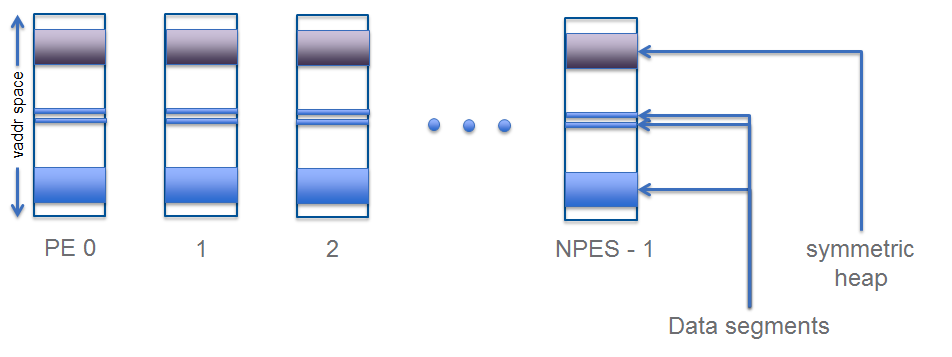 Certain segments of PE address space remotely accessible in a one-sided fashion
NPES constant
OpenSHMEM - FI_EP_RDM endpoints
FI_EP_RDM likely best choice for OpenShmem
one endpoint can be used to put/get, etc. to all PEs in job
relatively simple connection setup, but does require some sort of out-of-band to exchange endpoint names
Does require an Address Vector instance
OpenSHMEM - Which AV Type?
Two types of address vectors -
FI_AV_MAP - using this type means the library must internally keep a mechanism for mapping a PE to a fabric fi_addr_t
FI_AV_TABLE - supports a simple indexing scheme to be used in place of fi_addr_t.  Can support using the PE rank as the address in data transfer operations (this is likely the better choice for OpenSHMEM)
OpenSHMEM - Memory Registration
libfabric supports two memory registration modes - basic and scalable
FI_LOCAL_MR mode bit indicates whether local buffers need to be registered
OpenSHMEM - Memory Registration(2)
Scalable memory registration model simpler to use 
does not require O(NPES) bookkeeping of memory keys.  
simplifies the implementation of a growable symmetric heap.
Basic memory registration model is likely to be supported by more providers
Probably a good idea to be able to support both models at least for the medium term
OpenSHMEM - Completion Queues, Counters
With current OpenSHMEM api, no need to track data transfers on a per operation basis
But for shmem_quiet/shmem_fence do need to count outstanding data transfers
fi_cntr’s smart to use here
To support shmem_quiet semantics, want to use FI_DELIVERY_COMPLETE for tx_attr op_flags
Example walkthrough
shmem_init
data transfer examples
shmem_put
shmem_iput (done two ways)
shmem_double_swap
shmem_init (1)
void shmem_init(void) *dest, const void *src, size_t nelems, int pe) 
{
    uint32_t version = FI_VERSION(1,0); /* api version we use */  
    struct fi_tx_attr tx_attr = {0};
    struct fi_rx_attr rx_attr = {0};
    struct fi_ep_attr ep_attr = {0};
    struct fi_domain_attr dom_attr = {0};
    struct fi_info hints, *p_info = NULL;    hints = fi_allocinfo();    hints->caps = FI_RMA;         /* one sided, got to have that          */    hints->caps |= FI_ATOMIC;     /* for shmem_fadd, etc.                 */    hints->caps |= FI_MSG;        /* may be useful for control messages   */…
shmem_init (2)
hints.ep_attr = &ep_attr;
    hints.ep_attr->type = FI_EP_RDM;   /* specify EP type     */
    hints.tx_attr = &tx_attr;	
    hints.tx_attr->op_flags =
        FI_DELIVERY_COMPLETE;      /* shmem_quiet visibility guarantee */
    hints.rx_attr = &rx_attr;
    hints.rx_attr->op_flags = 0;       
    hints.domain_attr = &dom_attr;
    hints.domain_attr->data_progress = 
        FI_PROGRESS_AUTO;     /* no to shmem_progress */
#ifdef USE_SCALABLE_MR
    hints.domain_attr->mr_mode = FI_MR_SCALABLE; /* optionally try scalable mr */
#endif
    fi_getinfo(version, NULL, 0, 0, &hints, &p_info);
…
shmem_init (3)
fi_fabric(p_info->fabric_attr,     /* get a fab desc     */
 &fab_desc, NULL);
fi_domain(fab_desc,p_info, &dom_desc, NULL);  /* get a dom desc */
	fi_endpoint(dom_desc, p_info, &ep_desc, NULL); /* get a ep desc */
cntr_attr.events = FI_CNTR_EVENTS_COMP; 
fi_cntr_open(dom, &cnt_attr, &putcntr);        /* open a put cntr */
fi_ep_bind(ep_desc, &putcntr->fid, FI_WRITE);  /* bind to ep */
fi_cntr_open(dom, &cnt_attr, &getcntr);        /* open a put cntr */
fi_ep_bind(ep_desc, &getcntr->fid, FI_READ);   /* bind to ep */

av_attr.type = FI_AV_TABLE;
fi_av_open(dom, &av_attr, &av_desc, NULL);     /* get an av desc */
fi_ep_bind(ep_desc, &av->fid, 0);              /* bind to ep */

/* also open CQ and bind to ep (not shown) */…
shmem_init (4)
#ifdef USE_SCALABLE_MR
    fi_mr_reg(dom_desc, 0, UINT64_MAX, /* register entire addr space */
 FI_REMOTE_READ | FI_REMOTE_WRITE, 
 0,                        /* zero-offset */
 0ULL,                     /* pick 0 as memory key  */
 0,
 &mr_desc,
 NULL);
#else
    fi_mr_reg(dom_desc, bss_base, bss_len,
              FI_REMOTE_READ | FI_REMOTE_WRITE,
              0,0ULL,0,&bss_mr_desc, NULL);
    bss_mr_desc_key = fi_mr_key(bss_mr_desc);
     /* same for symmetric heap*/
#endif
…
shmem_init (5)
fi_enable(ep_desc);                /* enable ep for data transfers */
    len = sizeof(getname_buf);
    fi_getname(ep_desc,getname_buf, &len); /* get ep name */

    all_ep_names = (char *)malloc(len * n_pes);
    out_of_band_xchg(getname_buf, all_ep_names); /* oob exchange of ep names */

n = fi_av_insert(av_desc,    /* add entries to av table */
                 all_ep_names,
                 npes,
             NULL,      /* don’t need vec of fi_addr’s for FI_AV_TABLE */
                 0,
                 NULL);
free(all_ep_names);
/* for !USE_SCALABLE_MR also need to exchange memory keys */
}
shmem_put/iput
shmem_put
void shmem_put64(void *dest, const void *src, size_t nelems, int pe) 
{
    extern uint64_t put_count; 
    uint64_t key = 0ULL;
#if !USE_SCALABLE_MR
    key = key_is_bss_or_symheap(dest);  /* assumes sym heap at same VADDR */ 
#endif    
    fi_write(ep_desc,
             src,
             nelems * sizeof(long),
             NULL,                      /* FI_LOCAL_MR */
             (fi_addr_t)pe,
             (uint64_t)dest,
             key,
             NULL);
    put_count++;
    fi_cntr_wait(putcntr, put_count, -1);  /* wait till src can be reused*/
}
shmem_iput - using FI_MORE(1)
void shmem_iput64(void *dest, const void *src, 
ptrdiff_t tst, ptrdiff_t sst, size_t nelems, int pe) 
{
    extern uint64_t put_count; 
    uint64_t key = 0ULL;
    uint64_t i;
    struct fi_msg_rma msg_rma;
    struct iov  s_msg_iov, 
    struct fi_rma_iov t_msg_iov;
    
    s_msg_iov.iov_len = sizeof(long); t_msg_iov.len = sizeof(long);
    msg_rma.msg_iov = &s_msg_iov;
    msg_rma.rma_iov = &t_msg_iov;
    msg_rma.desc = NULL;     /* assumes FI_LOCAL_MR */
    msg_rma.iov_count = msg_rma.rma_iov_count = 1;
    msg_rma.addr = (fi_addr_t)pe;
    t_msg_iov.key = 0ULL;     /* USE_SCALABLE_MR */

. . .
shmem_iput - using FI_MORE (2)
. . .
    for (i=0;i<nelems-1;i++) {
        s_msg_iov.iov_base = src + i * sst * sizeof(long);
        t_msg_iov.addr = (uint64_t)dest + i * tst * sizeof(long);
        fi_writemsg(ep_desc,
                    &msg_rma,
                    FI_MORE);
    }
    
    s_msg_iov.iov_base = src + (nelems - 1) * sst * sizeof(long);
    t_msg_iov.addr = (uint64_t)dest + (nelems - 1) * tst * sizeof(long);
    fi_writemsg(ep_desc,
                &msg_rma,
                0);
    put_count += nelems;
    fi_cntr_wait(putcntr, put_count, -1);  /* wait till src can be reused*/
}
shmem_swap
long shmem_long_swap(long *target, long value, int pe) 
{
    extern uint64_t get_count; 
    uint64_t key = 0ULL, result;
    const uint64_t mask = ~0ULL;

#if !USE_SCALABLE_MR
    key = key_is_bss_or_symheap(dest); /* assumes sym heap at same VADDR */ 
#endif    

    fi_compare_atomic(ep_desc, &value, 1, NULL,
                      &mask, NULL,
                      &result, NULL,
                      (fi_addr_t)pe,
                      (uint64_t)target, key,
                      FI_UINT64, FI_MSWAP, NULL);
    get_count++;
    fi_cntr_wait(getcntr, get_count, -1);  /* wait till data has returned*/
    return result;
}
For more information:
OFIWG BoF - Tuesday 1:30 - 3:00 PM
2016 International OpenFabrics Alliance Workshop
	Monterey, CA
	April 4-8
https://www.openfabrics.org/index.php/blogs/80-2016-international-openfabrics-alliance-workshop.html
Mail list - ofiwg@lists.openfabrics.org
Backup slides
shmem_put
void shmem_put64(void *dest, const void *src, size_t nelems, int pe) 
{
    extern uint64_t put_count; 
    uint64_t key = 0ULL;
    struct fi_msg_rma msg_rma;
    struct iov  s_msg_iov, 
    struct fi_rma_iov t_msg_iov;

#if !USE_SCALABLE_MR
    key = key_is_bss_or_symheap(dest); /* assumes sym heap at same VADDR */ 
#endif    

    s_msg_iov.iov_base = src;
    s_msg_iov.iov_len = sizeof(long) * nelems; 
    t_msg_iov.addr = (uint64_t)dest;
    t_msg_iov.len = sizeof(long) * nelems;
. . .
shmem_put (2)
...
    t_msg_iov.key = key;  

    msg_rma.msg_iov = &s_msg_iov;
    msg_rma.rma_iov = &t_msg_iov;
    msg_rma.desc = NULL;     /* assumes FI_LOCAL_MR */
    msg_rma.iov_count = msg_rma.rma_iov_count = 1;
    msg_rma.addr = (uint64_t)pe;

    fi_writemsg(ep_desc,
			 &msg_rma,
                FI_DELIVERY_COMPLETE);

    put_count++;
    fi_cntr_wait(putcntr, put_count, -1);  /* wait till src can be reused*/

}